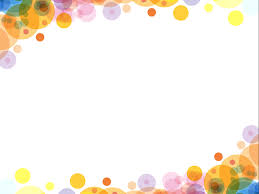 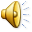 Phòng giáo dục quận Long Biên
         Trường Mầm Non Hoa Sữa
Đề tài: Củng cố đếm đến 3, nhận biết chữ số 3
Lứa tuổi: Mẫu giáo nhỡ( 4- 5 tuổi) 
Thời gian: 25- 30 phút
Người dạy: Hồ Thị Minh
Ôn số lượng trong phạm vi 2
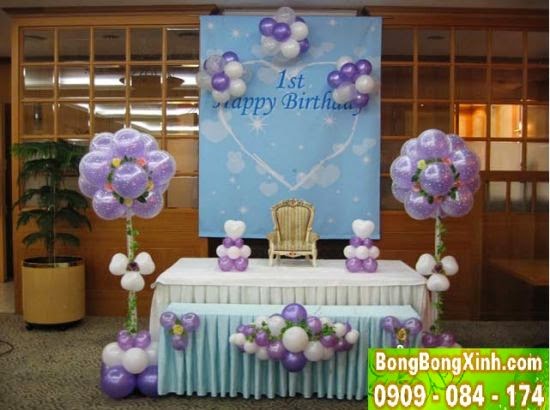 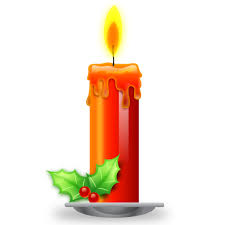 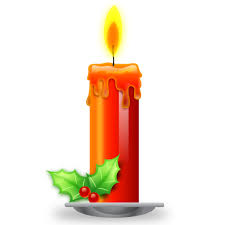 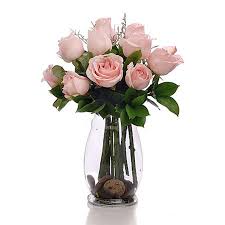 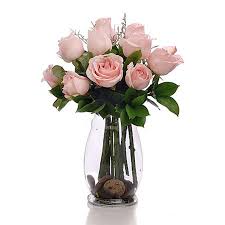 2
2
2
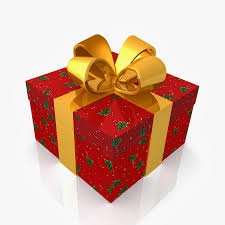 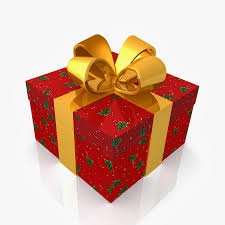 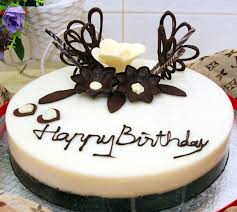 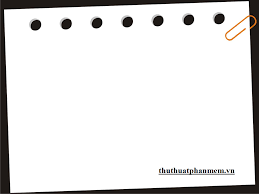 Tạo nhóm số lượng trong phạm vi 3
Nhận biết số 3
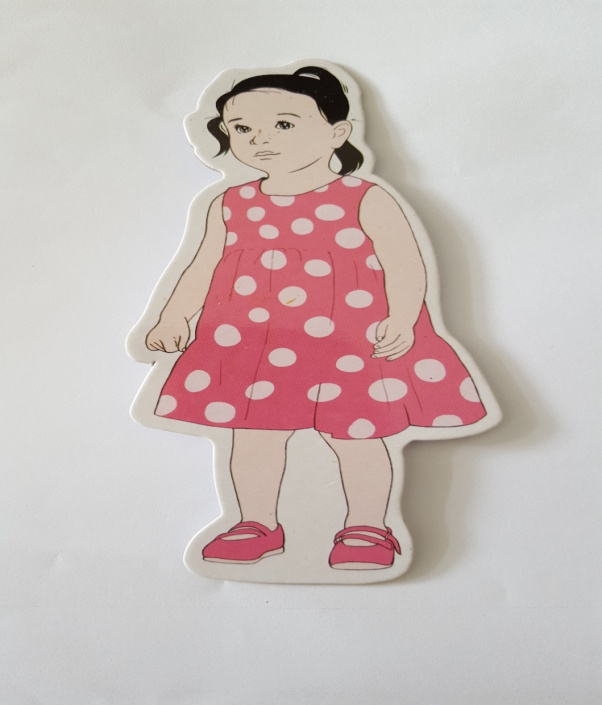 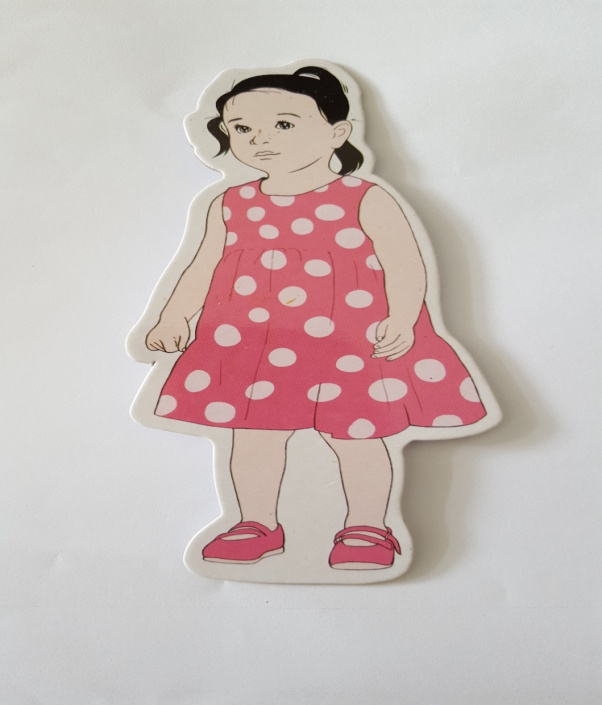 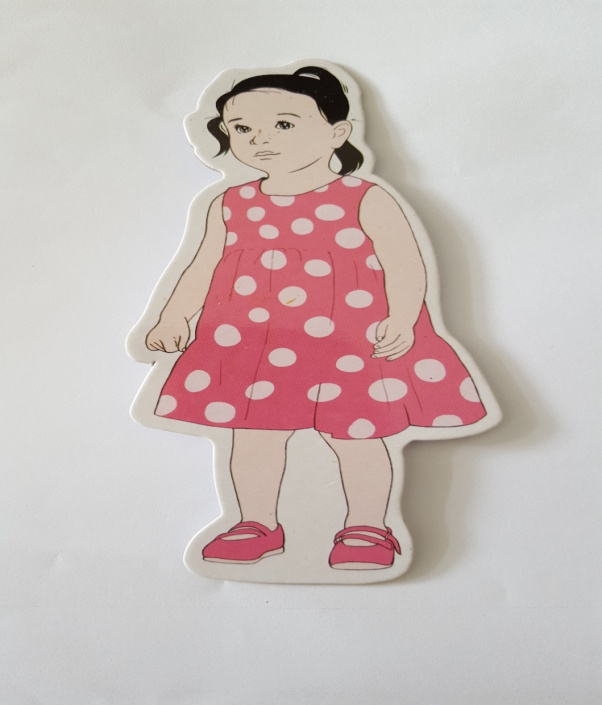 3
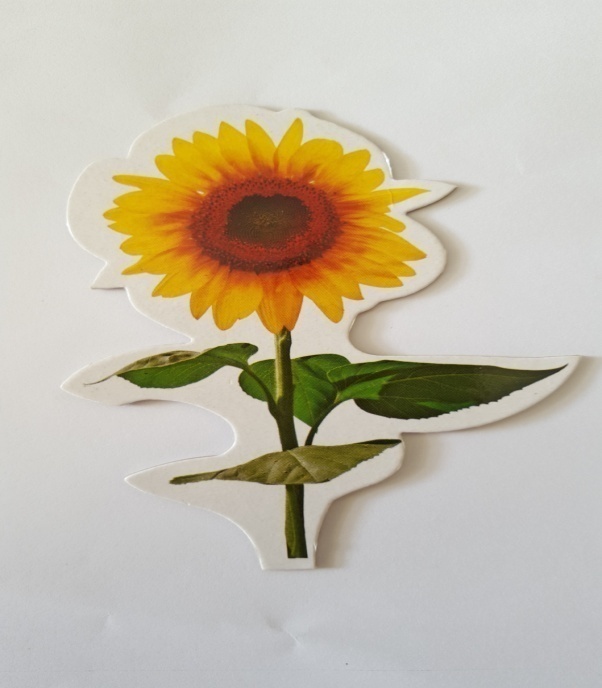 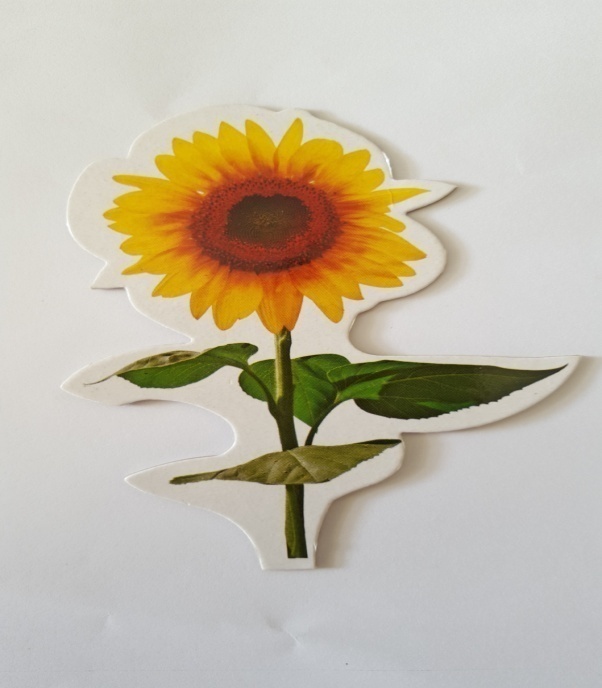 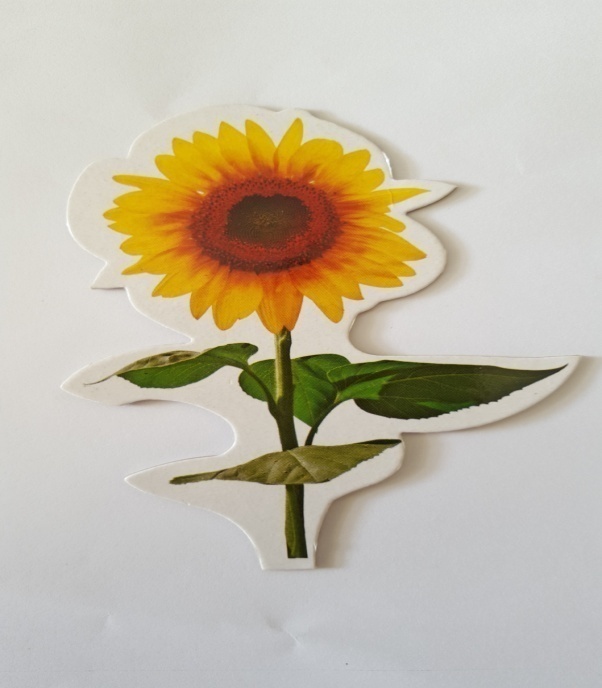 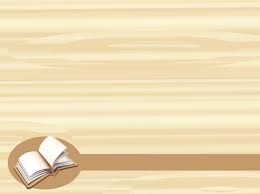 Ôn luyện, củng cố
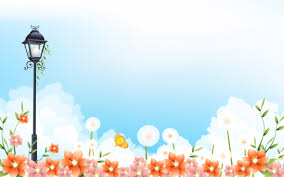 Trò chơi 1: Ai thông minh
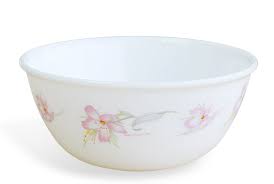 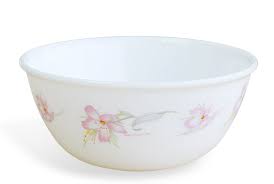 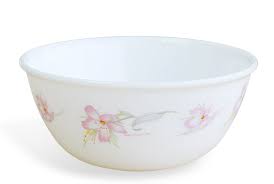 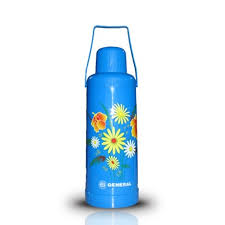 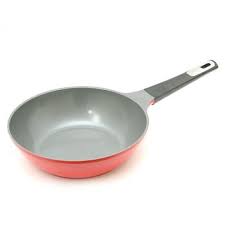 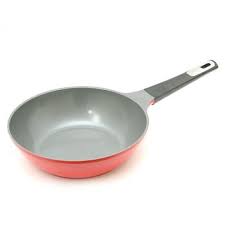 3
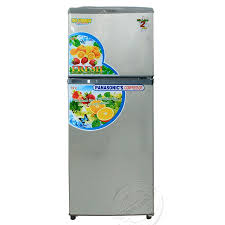 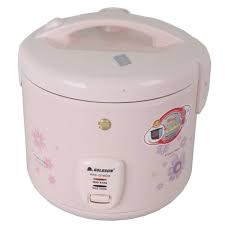 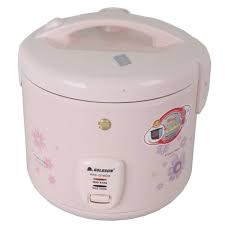 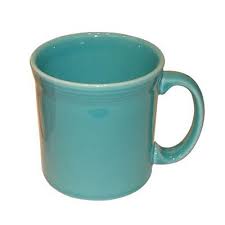 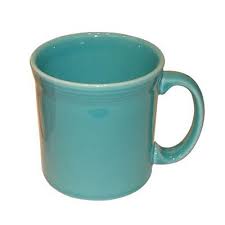 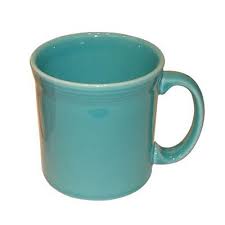 3
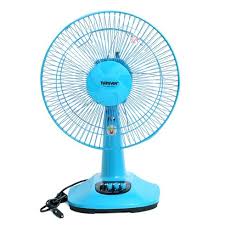 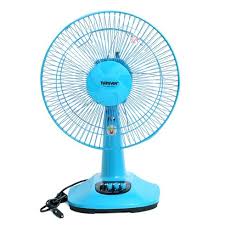 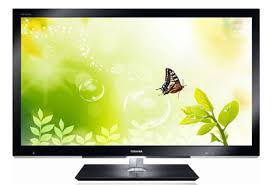 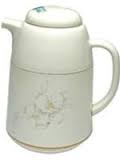 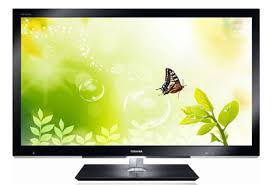 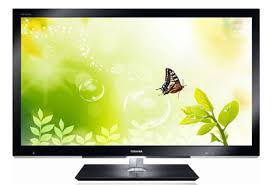 3
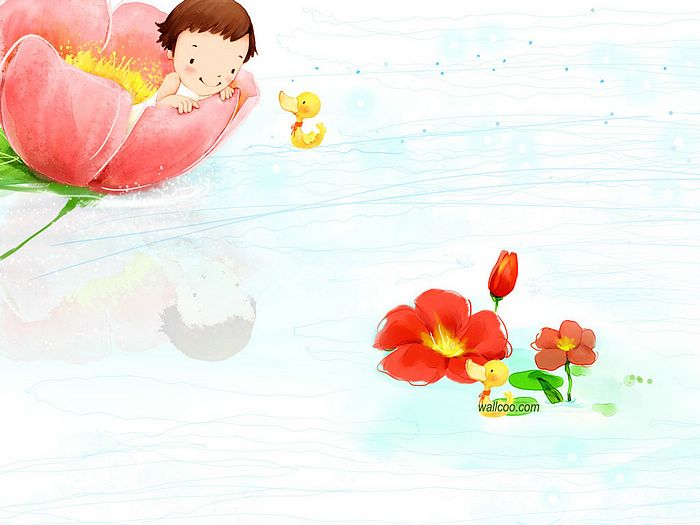 Trò chơi 2: Gia đình tài tử